Klimawandel und globalE  Erwärmung
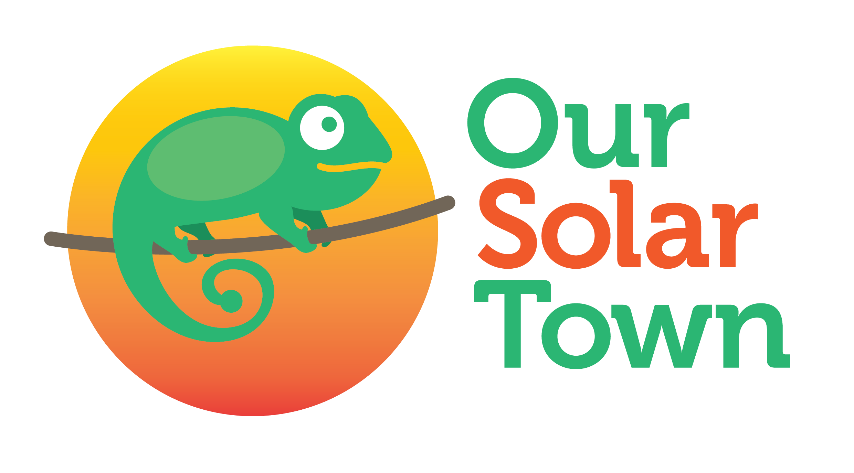 Das QUIZ
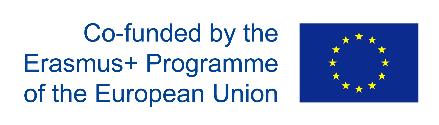 Was ist der Begriff, der die Veränderungen des Klimas beschreibt, die seit der Entstehung der Erde bis heute auftreten?
A.) Klimawandel
B.) Atmosphärischer Wandel
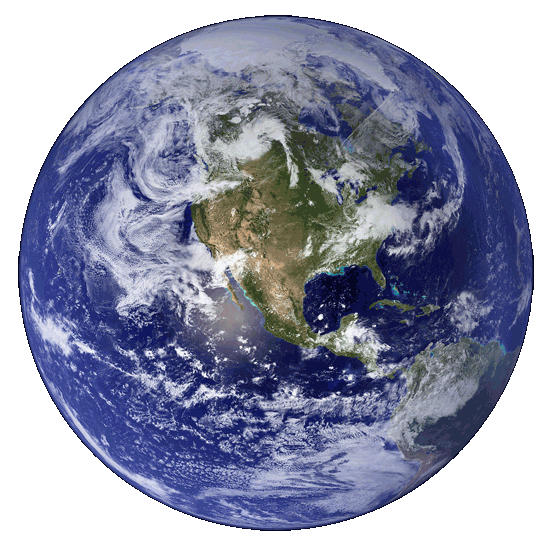 C.) Ozonloch
D.) Täglicher Wandel
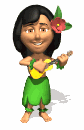 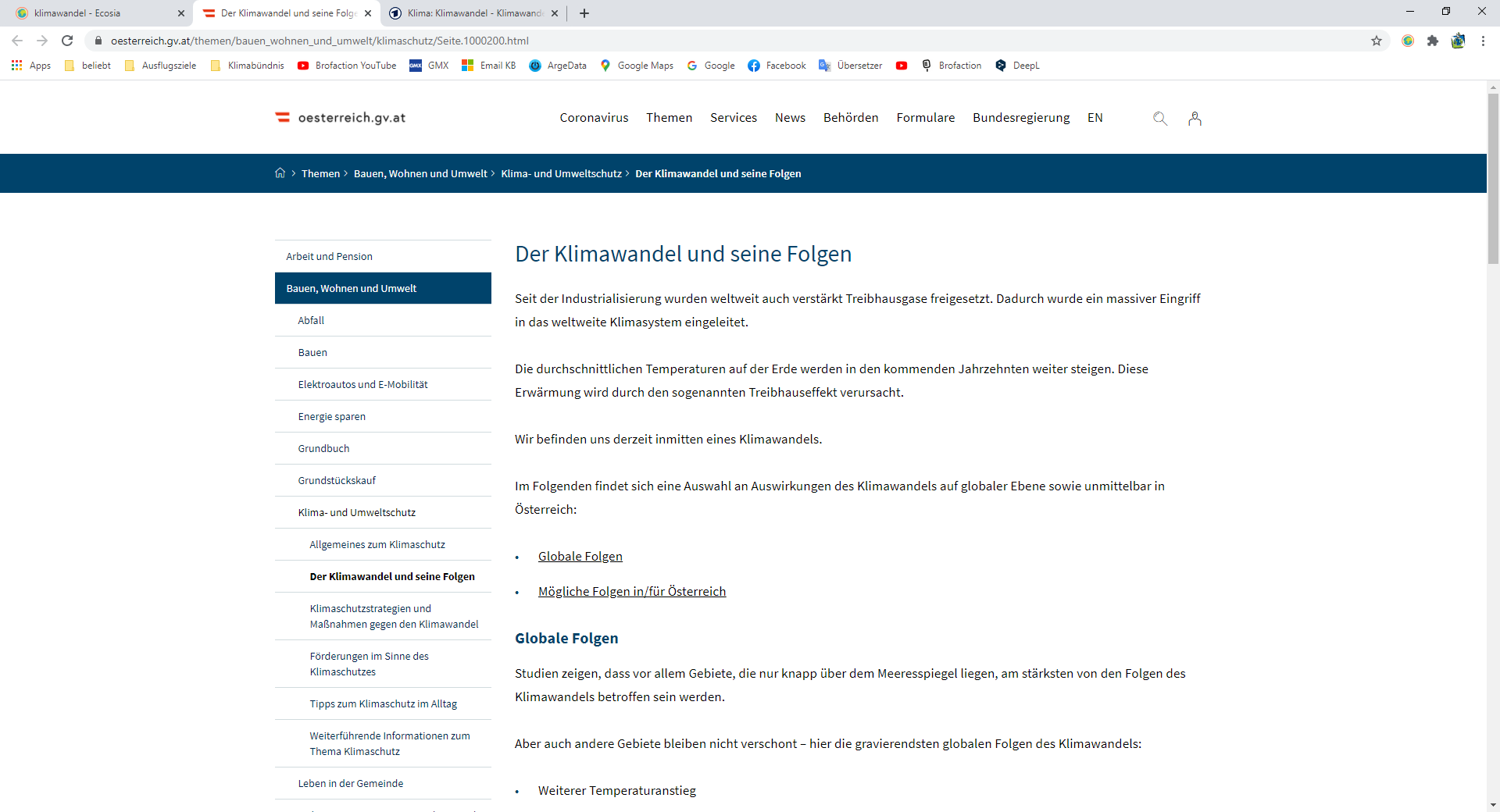 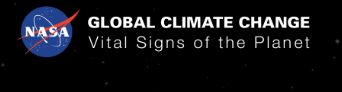 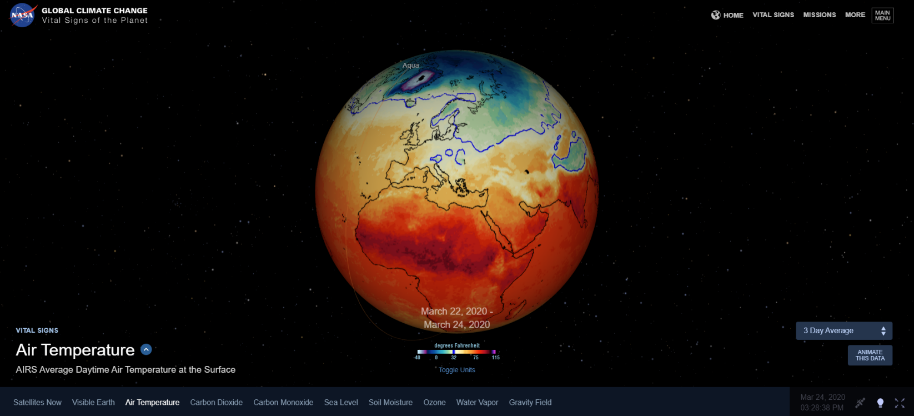 Quelle:https://www.oesterreich.gv.at/themen/bauen_wohnen_und_umwelt/klimaschutz/
Quelle: https://climate.nasa.gov/earth-now/
Klimakrise!
Während der Eiszeit änderte sich die Temperatur auf der Erde aufgrund :
A.) Die schwache Strahlung der Sonne
B.) Bewegung von lithosphärischen Platten
C.) Die Erde drehte sich langsamer
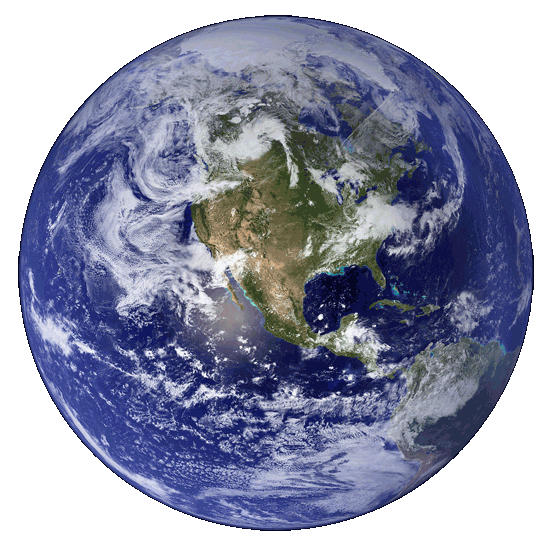 D.) Es gibt keine bekannte Ursache
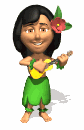 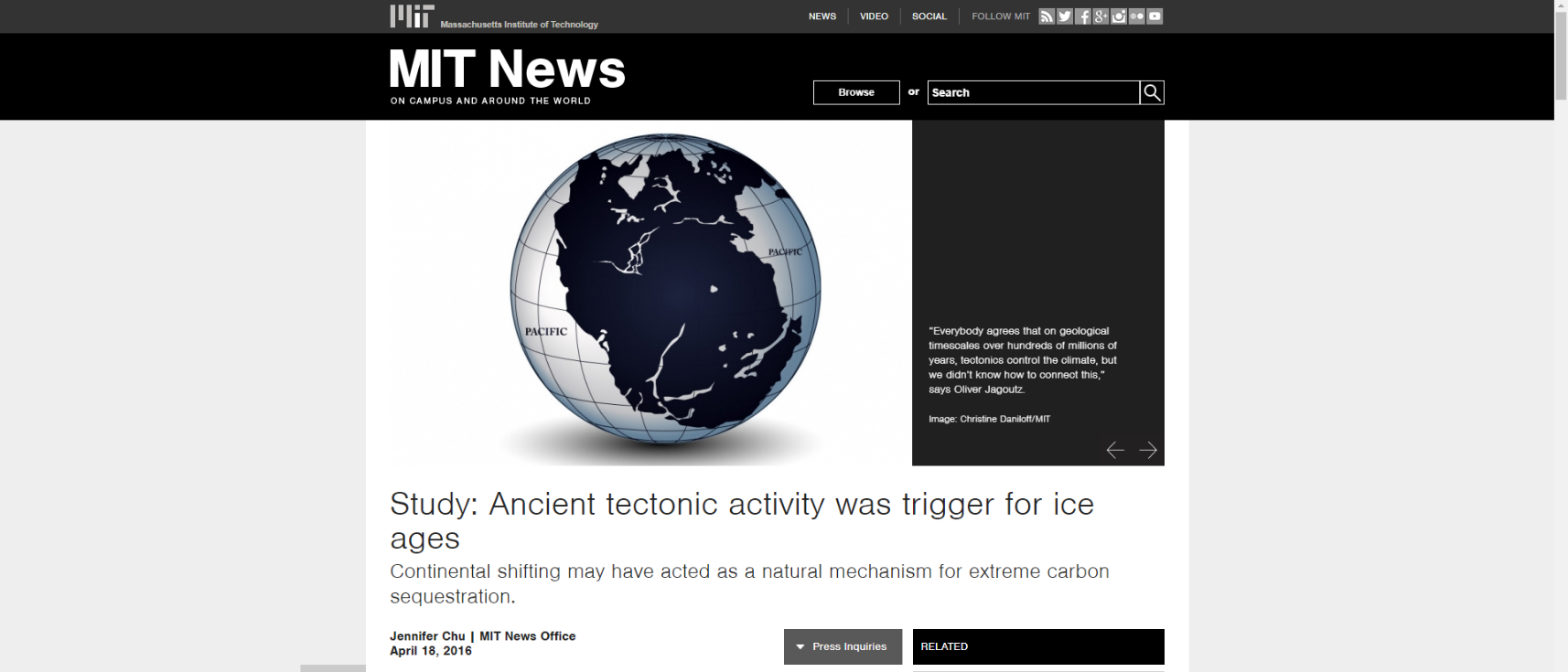 Source: http://news.mit.edu/2016/ancient-tectonic-activity-was-trigger-for-ice-ages-0418
Wie nennen wir den Anstieg der Durchschnittstemperatur auf der Erde?
A.) Der Anstieg der Lufttemperatur
B.) Warmperiode
C.) Globale Erwärmung
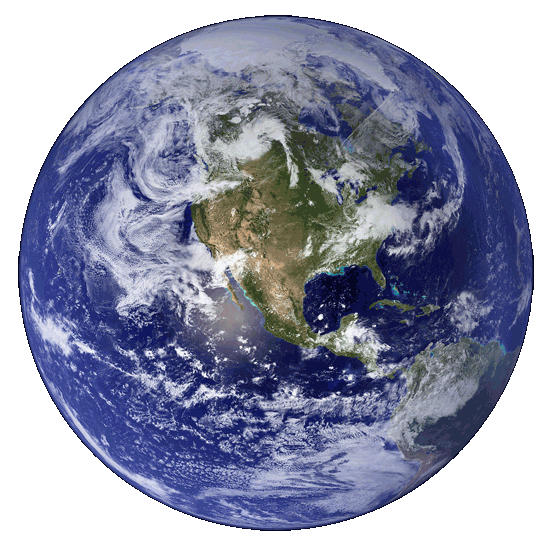 D.) Eiszeit
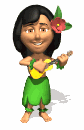 Global warming is the long-term rise in the average temperature of the Earth's climate system
Ein Treibhaus ist ein Ort, an dem Gemüse angebaut wird, der "Treibhauseffekt" ist dann:
A.) Erwärmung der Luft durch Treibhausgase
B.) Erwärmung der Luft durch Vergrößerung der Wüsten
C.) Abholzung des tropischen Regenwaldes
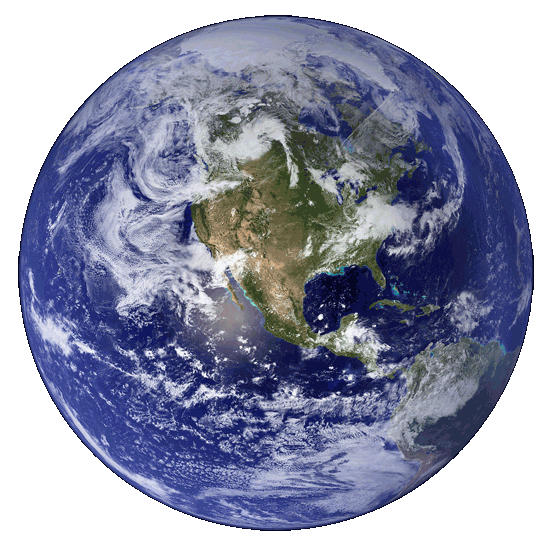 D.) Erwärmung der Ozeane
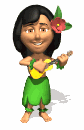 Treibhauseffekt
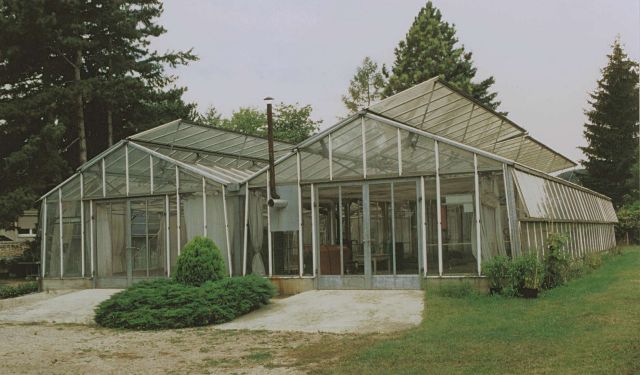 Der Treibhauseffekt ist wichtig für die Aufrechterhaltung einer für Leben günstigen Oberflächentemperatur. Ohne ihn wäre die Durchschnittstemperatur auf der Erde:
A.) Kälter
B.) Wärmer
C.) Genau wie jetzt
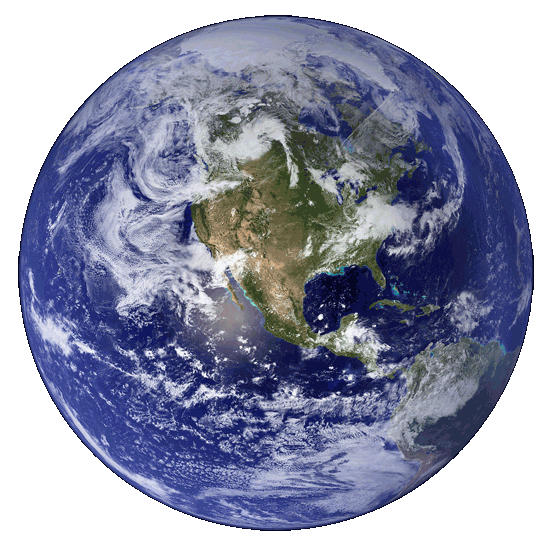 D.) Er hat keine Auswirkung
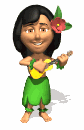 Ohne Treibhauseffekt wäre die Temperatur auf der Oberfläche der Erde …me 3        kälter ....
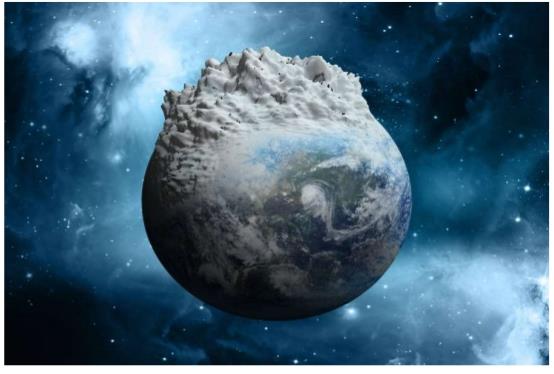 Source: www.slideshare.net
Die Mehrheit der Treibhausgase, wie Kohlendioxid (CO2), Methan (CH4), Stickstoff (NOx) und Schwefeloxide (SOx), wird freigesetzt durch:
A.) Das Schmelzen der Gletscher
B.) Die Verwendung von Windrädern
C.) Den Verbrauch von Strom
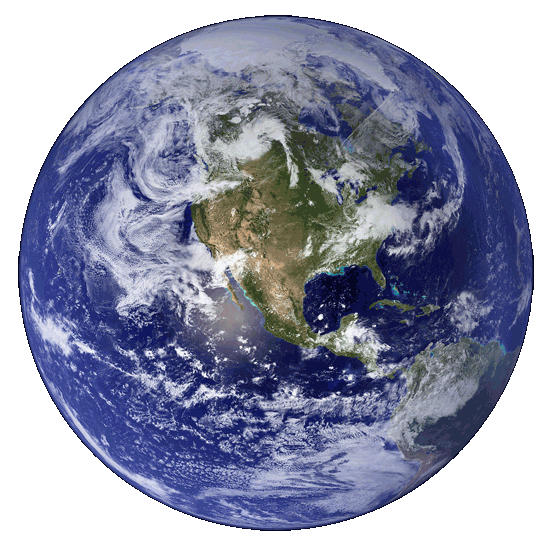 D.) Die Verbrennung von fossilen Energieträgern
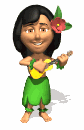 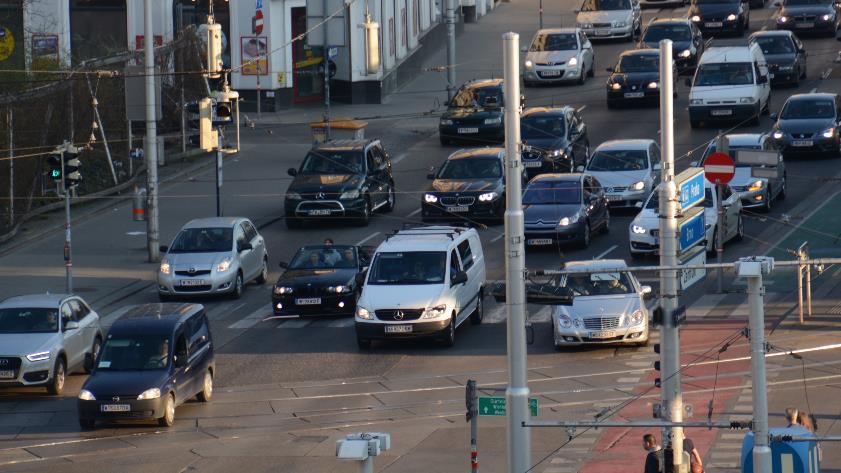 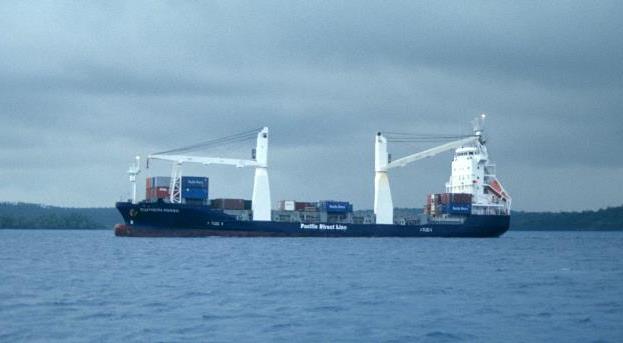 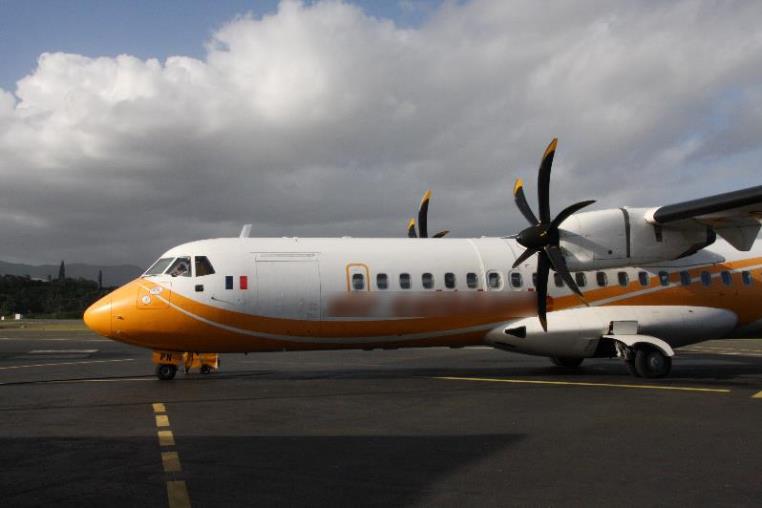 Wer verbraucht am meisten Kohlendioxid?
A.) Pflanzen und Ozeane (Algen und Phytoplankton)
B.) Menschen und Tiere
C.) Industrie
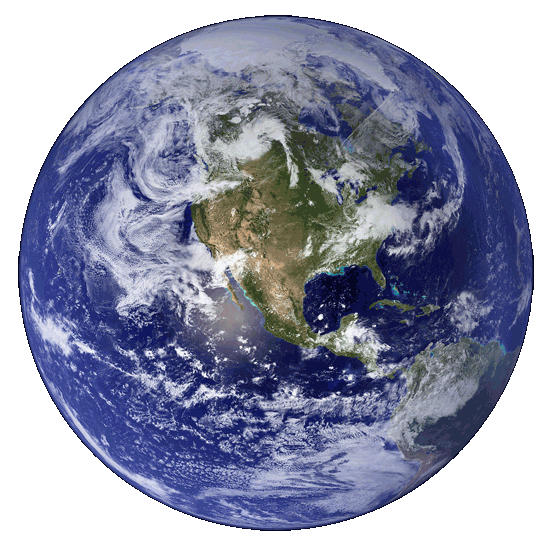 D.) Niemand
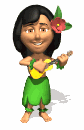 CO2
O2
Der Energieverbrauch steigt weltweit immer noch, aber die fossilen Brennstoffe verschwinden langsam. Diese können ersetzt werden durch :
A.) Erneuerbare Energiequellen (Sonne, Wind, Wasser)
B.) Abfall
C.) Wir können sie nicht ersetzen
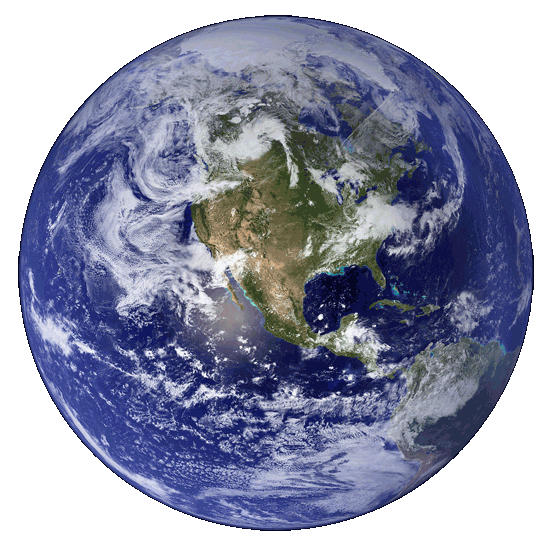 D.) Atomenergie
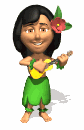 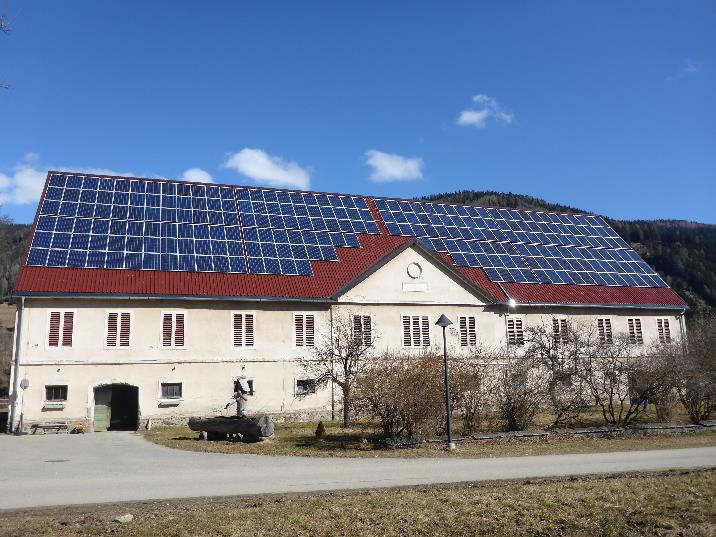 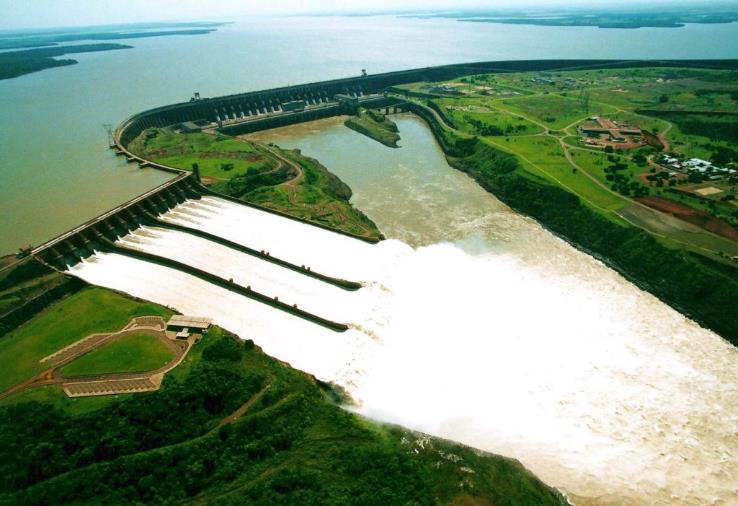 Wie heißt das internationale Abkommen zur Verringerung der Treibhausgase, die in die Atmosphäre freigesetzt werden, das von 191 Ländern weltweit unterzeichnet wurde und 2005 in Kraft trat?
A.) Europa Protokoll
B.) Weltweites Protokoll
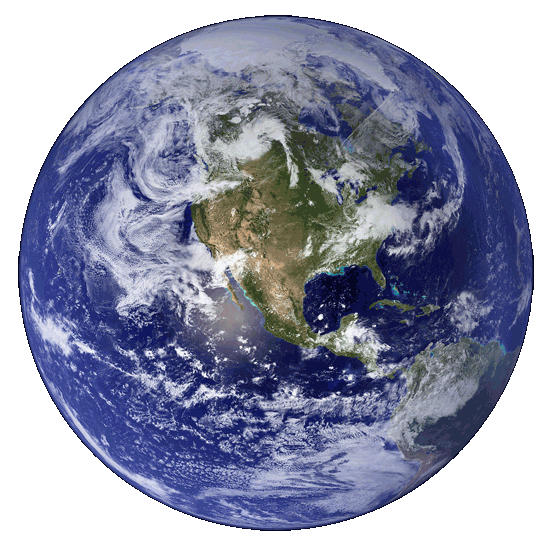 C.) Kyoto Protokoll
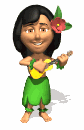 D.) NATO Protokoll
Kyoto Protokoll (1997)
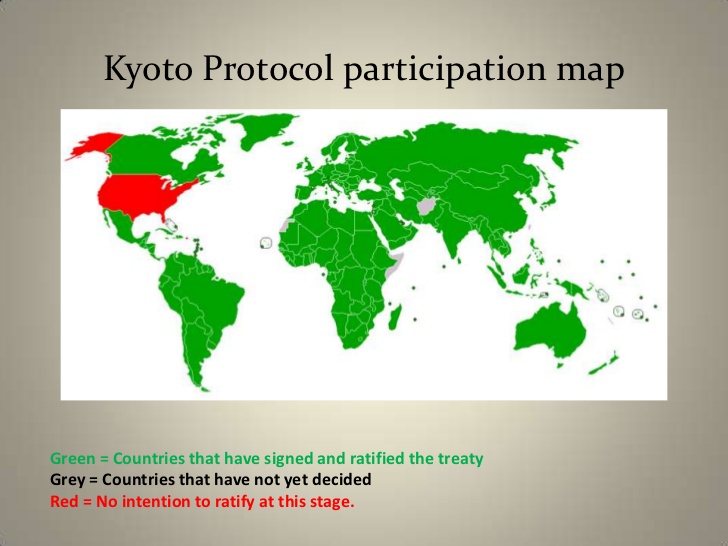 Source: www.slideshare.net
Was kann jeder von uns zur Reduktion von Treibhausgasen beitragen?
A.) Fahrrad fahren und Sonnenenergie nutzen
B.) Mit dem Auto so schnell wie möglich fahren, um das Ziel schneller zu erreichen
C.) Mit Öl heizen
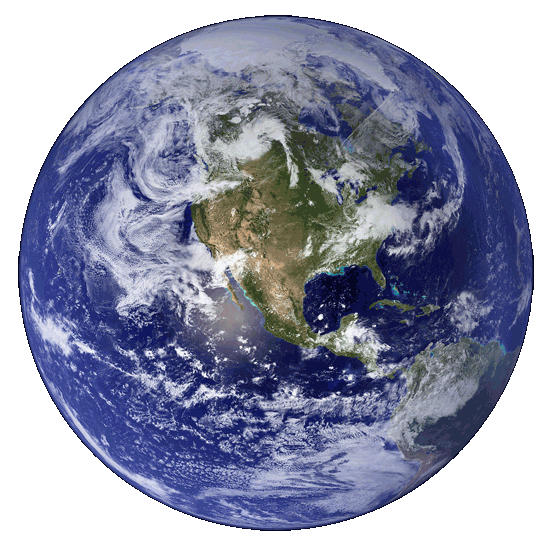 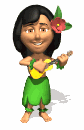 D.) Flugreisen unternehmen
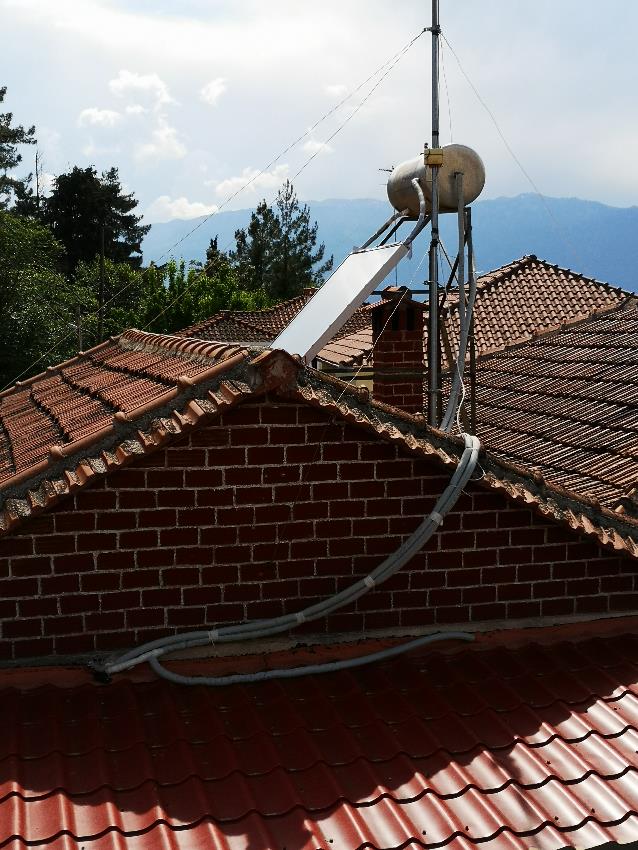 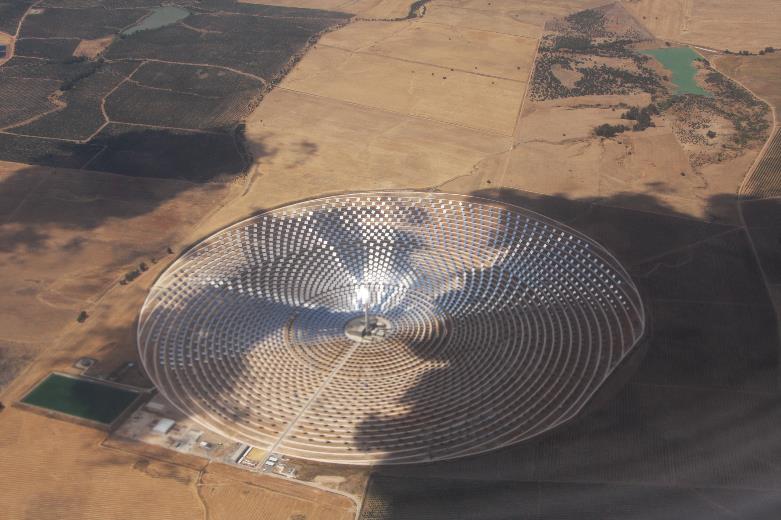 Was bedeutet der Begriff CO2-Fußabdruck?
A.) Zeichnen mit Kohle
B.) Berechnung, wie viel CO2 bei einer bestimmten Aktivität in die Atmosphäre freigesetzt wird
C.) Drucken mit Kohlenstoff
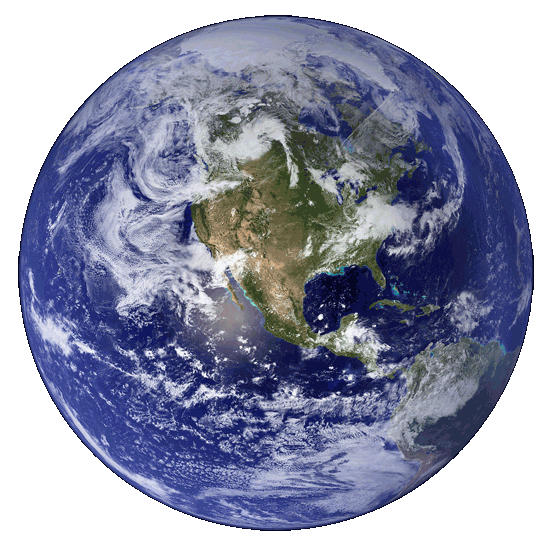 D.) Das hat keine Bedeutung
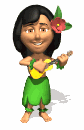 Carbon footprint
You can calculate your carbon footprint on: 
								https://www.carbonfootprint.com/calculator.aspx
Source: www.ecosoch.com
Warum wird es auf der Erde wärmer?
A.) Weniger Treibhausgase in der Atmosphäre
B.) Mehr Regen
C.) Weniger Regen
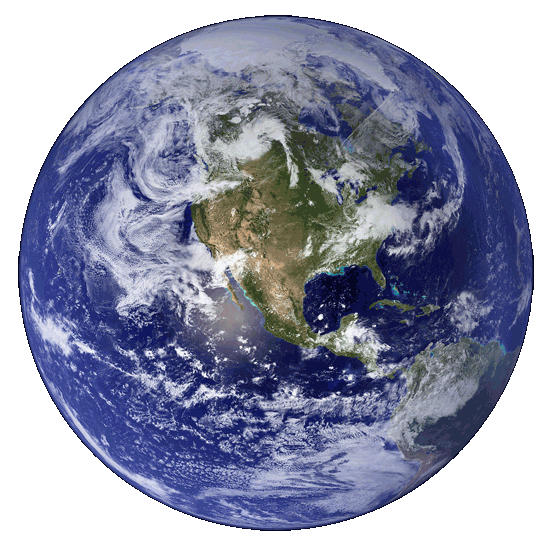 D.) Mehr Treibhausgase in der Atmosphäre
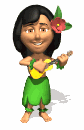 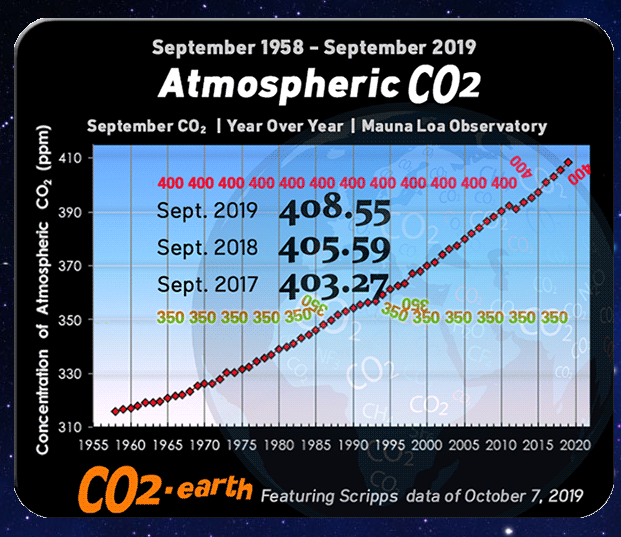 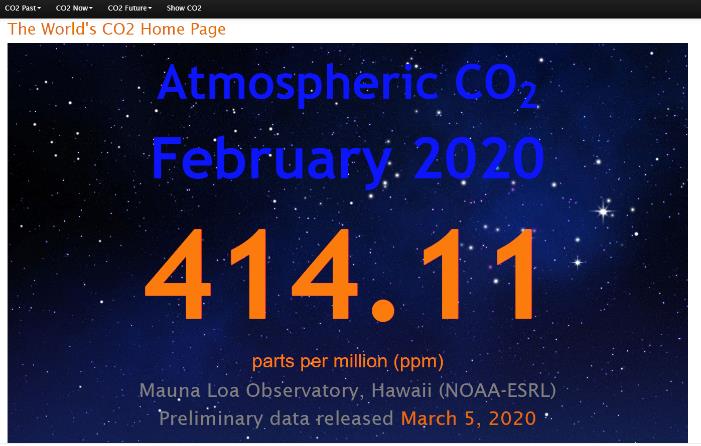 Source: https://www.co2.earth/
Was wäre die Durchschnittstemperatur auf der Erde ohne den Treibhauseffekt?
A.) - 50° C
B.) + 15 °C
C.) – 18 °C
D.) + 30
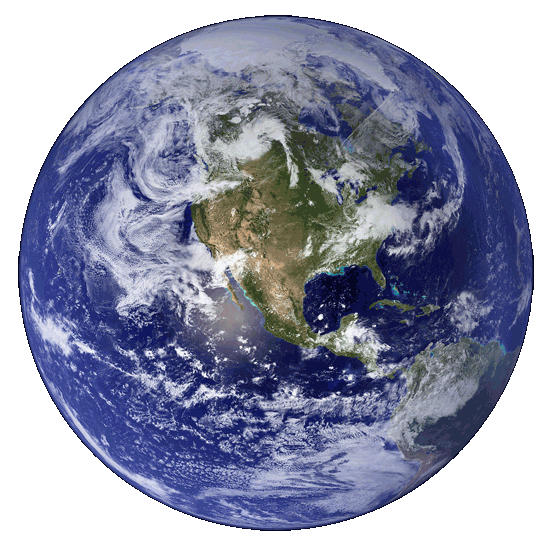 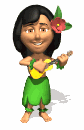 Without the greenhouse effect, the Earth´s average surface
 temperature would be some 30°C colder or approximately – 15°C
and possibly not warm enough to sustain life.
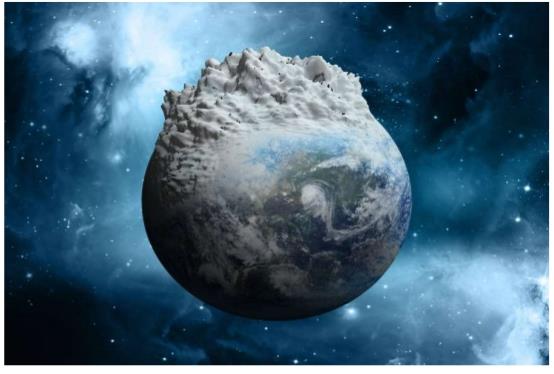 Source: www.slideshare.net
Well Done!
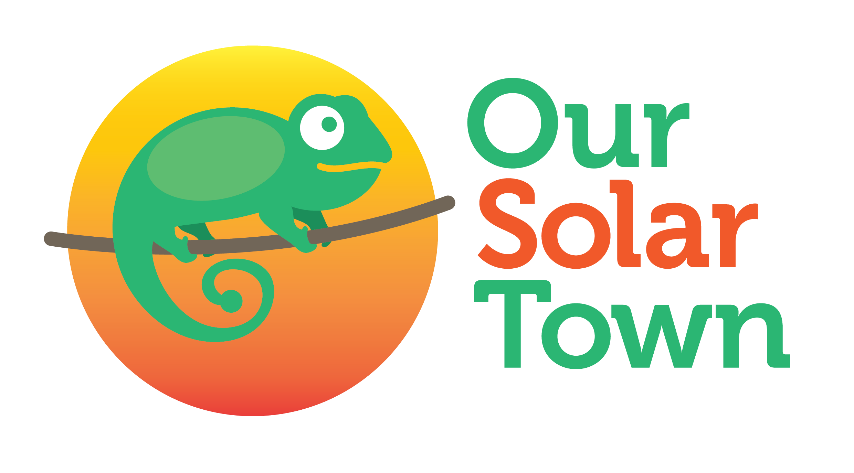 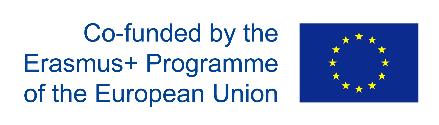